Методическая  разработка урока по истории России «Отмена крепостного права»
Работу выполнили
             Титова Любовь Юрьевна  
учитель истории
   и обществознания
  высшей категории
МОУ Кушнурской СОШ
Шарангского района
Нижегородской области
Протасова Роза Михайловна
учитель истории и обществознания
высшей категории
 МБОУ Большеустинской  ООШ 
Шарангского района
Нижегородской области
Аннотация
В основу занятия положена логика  раскрытия содержания крестьянской реформы  19 века через критическое мышление, анализ исторического источника с помощью  дифференциального алгоритма чтения, через заполнение схем с опорой на слайды презентации, составление синквейна , индивидуальную работу.
Учащиеся получают возможность выяснить то, что это падение произошло в результате реформы , проведённой сверху,  в интересах помещиков –крепостников, а не в результате буржуазной революции.  Соответственно характер крестьянской реформы –помещичье-крепостнический.
Данный  урок является частью темы «Великие реформы» Материал данного урока может быть использован в деятельности ученика и учителя как в  8 классе, так и на уроках в 10 классе, а также во внеклассной работе, и на факультативных занятиях.
Характеристика темы
Программа по истории и обществознанию. М, Просвещение,
Учебник  А.А. Данилов, Л.Г.Косулина  История России 19 век § 20 . М, Просвещение 2007
Данный  урок является частью темы «Отмена крепостного права» .Материал данного урока может быть использован в деятельности ученика и учителя как в  8 классе, так и на уроках в 10 классе, а также во внеклассной работе, и на факультативных занятиях.
Место урока в изучаемой теме
Краткий анализ применяемой на уроке технологии
Критическое мышление
Дифференцированный алгоритм чтения исторического текста- основные положения  крестьянской реформы 1861 года
Маркированный текст
Синквейн
Анализ литературных источников  - отрывок из поэмы Н.А.Некрасова « Кому на Руси жить хорошо»
План урока
Тип урока: урок изучения нового материала
      Вид урока: смешанный
      Цели урока:
      Образовательная : познакомить учащихся  с реформой отмены крепостного права, выяснить её основные положения, значение для развития страны , дать оценку реформе;
      Развивающая: развивать навыки работы  с  документами, статистическими данными, обобщать материал, выделять 
      главное.
      Воспитательная: воспитывать чувство  патриотизма 
                           План урока:
      Подготовка крестьянской реформы
      Основные положения крестьянской реформы 1861 года.
      Значение отмены крепостного права
Новые термины и даты
19 февраля 1861 года-»Манифест об освобождении помещичьих крестьян»;
«Положение о крестьянах, вышедших из крепостной зависимости»; временнообязанные крестьяне; отрезки; мировой посредник; уставная грамота, переход  на выкуп.
Материально-техническое  обеспечение урока
1.Мультимедийный проектор 2.Компьютер.
      3.Карта «Отмена крепостного права в                             России в 1861 году»
Межпредметные и внутрипредметные связи
Новая история: Движение за отмену рабства и Гражданская война в США.
Обществознание: Роль политической сферы в жизни общества. Реформы.
Литература: Н.А.Некрасов «Кому на Руси жить хорошо»
Технологическая карта урока
Дидактический материал к уроку
Александр 2 Освободитель
Отмена крепостного 
права в России
30 марта 1856 г. речь  Александра I перед представителями московского дворянства
3 января 1857 г. – образован Секретный комитет



Октябрь 1857 г. адрес В.И.Назимова (освобождение крестьян без земли)



20 ноября 1857 г. – рескрипт В.И.Назимову 
(освобождение  с землей за выкуп)


Февраль 1858 г. Секретный комитет переименован в Главный (председатель – Константин Николаевич)



Март 1859 г. – создание Редакционных комиссий (председатель – Я.И.Ростовцев)
Подготовка 
крестьянской
 реформы
19 февраля 1861 г. – подписание Манифеста

5 марта - объявление об отмене крепостного права

Предоставление свободы крестьянам

Наделение землей

Выкупная сделка на определенных условиях

Крестьяне – собственники

Крестьяне - временнообязанные

Отрезки

Порядок выкупной сделки определялся «Уставной грамотой»
Основные 
положения 
реформы
Личная   свобода  крестьян


Социальное  расслоение: 


Сохранение помещичьего землевладения


Малоземелье крестьян


Необходимость других реформ


Создание условий для развития капитализма
Значение отмены
крепостного права
Проект отмены крепостного права
Редакционные комиссии
Губернские
проекты
Губернские
проекты
Губернские
проекты
Губернские  дворянские комитеты
Р О С С И Я
Нечерноземная полоса
Черноземная полоса
Степная полоса
РАЗМЕР НАДЕЛА
максимальный
отрезки
отрезки
помещику
минимальный
10 – 40 % 
надела
Надел, которым пользовался крестьянин до реформы
Порядок совершения выкупной сделки
в 1,5 раза больше реальной стоимости земли
ВЫКУПНАЯ   СУММА
20% крестьянин платил сам
80% государственная ссуда
выплатил
не выплатил
крестьянин должен возвратить
в течении   49 лет
начисление  6 % годовых
полностью свободен
временно-обязанный   (несет феодальные повинности)
Выкупные платежи до 1907 года
Спасибо за внимание!
Схемы для заполнения в тетрадях
1.Подготовка проекта отмены крепостного права


2.Основные положения крестьянской реформы

3.Значение отмены крепостного права
"Чтение манифеста 19 февраля 1861 года" (1873)
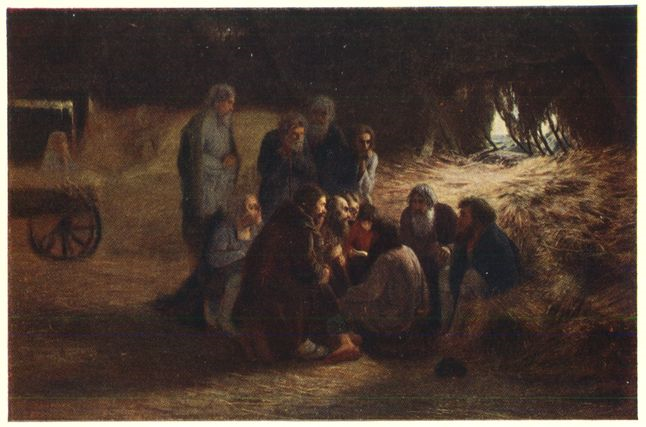 Мясоедов Григорий Григорьевич (1834-1911)
Дифференциальный алгоритм
1 этап
2 этап
3 этап
Выделение ключевых слов в отрезке текста (абзаца)
Составление из них смысловых предложений
Выделение основного смысла отрезка текста
Синквейн
СИНКВЕЙН – приём технологии развития критического мышления, на стадии рефлексии. 
ПРАВИЛА НАПИСАНИЯ СИНКВЕЙНА1 строчка – одно слово – название стихотворения, тема, обычно существительное.2 строчка – два слова (прилагательные или причастия). Описание темы, слова можно соединять союзами и предлогами.3 строчка – три слова (глаголы). Действия, относящиеся к теме.4 строчка – четыре слова – предложение. Фраза, которая показывает отношение автора к теме в 1-ой строчке.5 строчка – одно слово – ассоциация, синоним, который повторяет суть темы в 1-ой строчке, обычно существительное.
Литература


А.А.Данилов, Л.Г.Косулина «История России XIX век» 
М. – «Просвещение» – 2008

А.Г.Важенин «Конспекты уроков для учителя истории 
8 класс. История России XIX век»
 М. – Владос-Пресс – 2001.
Домашнее задание
§ 20
Задание в рабочей тетради
ст 5-9